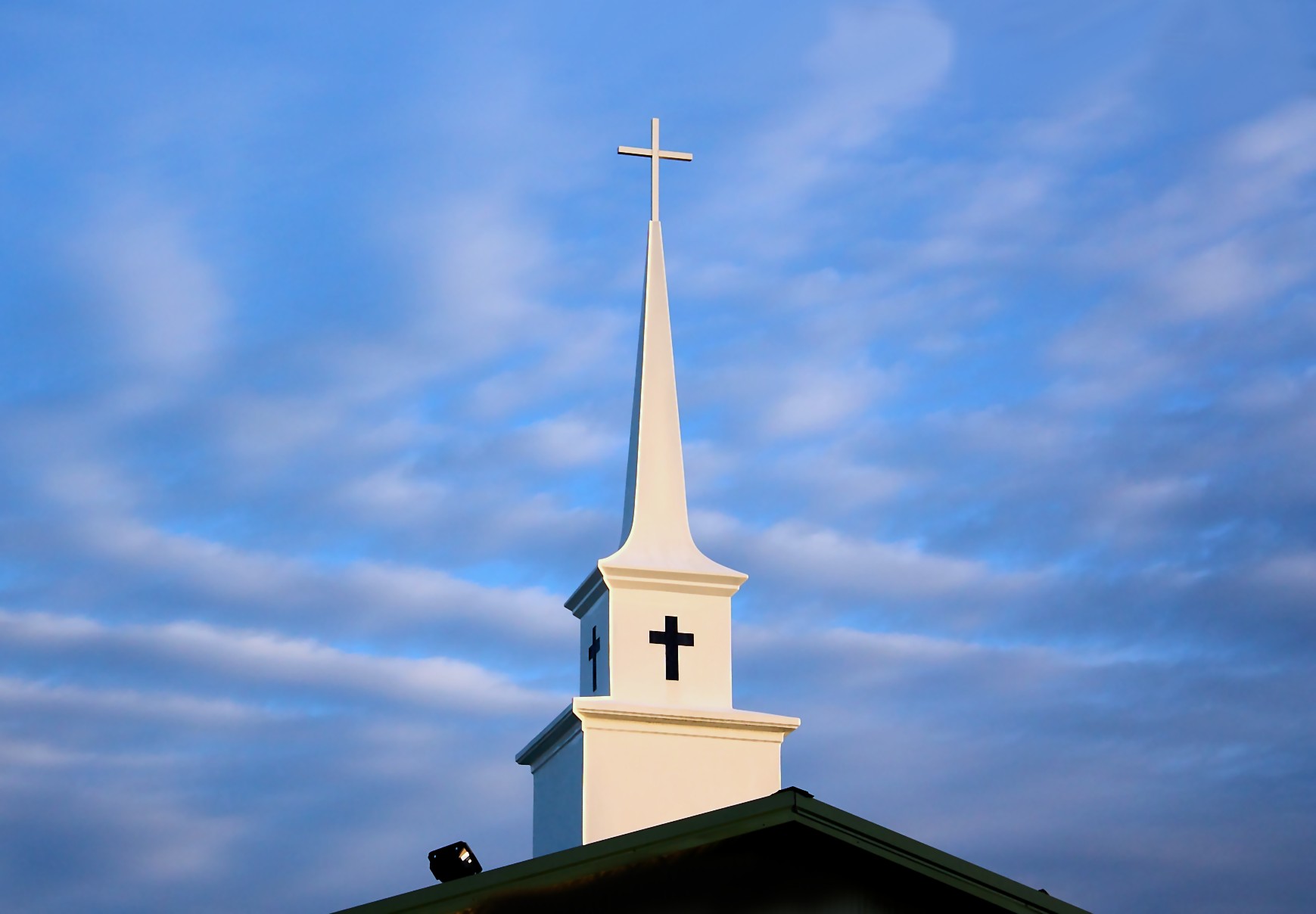 歌羅西書1:15-29
何必上教會？
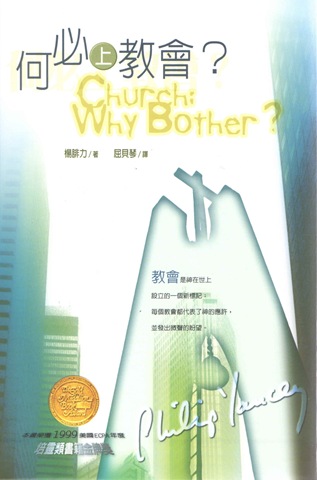 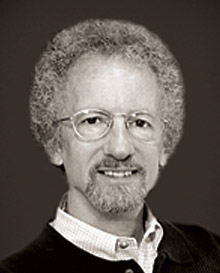 Philip Yancey
楊腓力
一、歌羅西異端進入教會
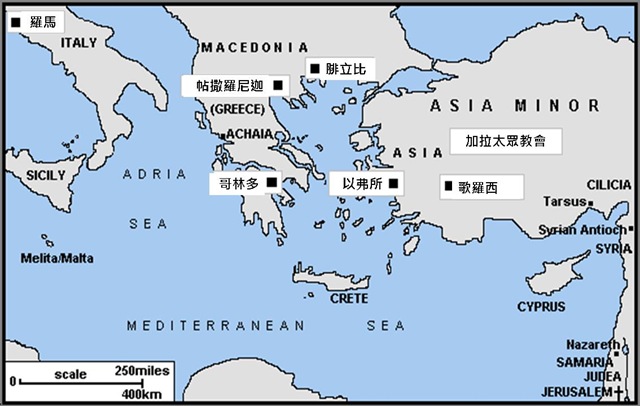 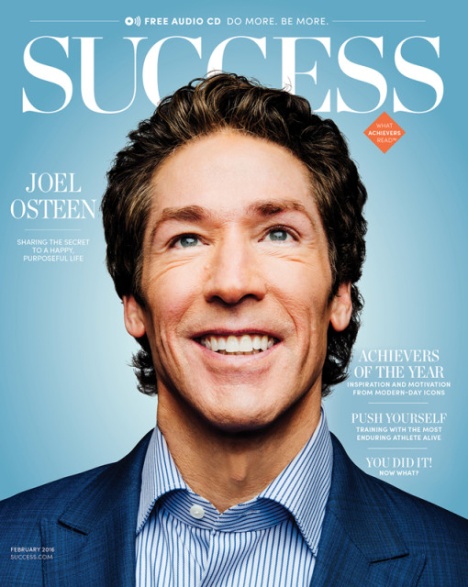 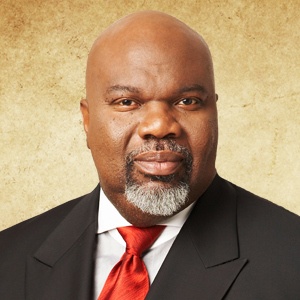 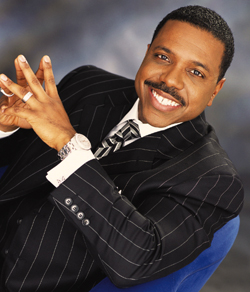 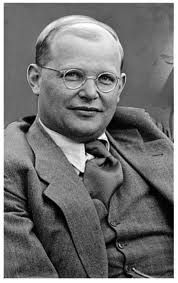 人們因為自己的期待無法被滿足，而拒絕上教會，是不明白教會是什麼，教會之所以存在，因為我們無法滿足上帝的期待。
潘霍華
二、上帝對教會的期待
26 這道理就是歷世歷代所隱藏的奧祕，但如今向他的聖徒顯明了。27 神願意叫他們知道，這奧祕在外邦人中有何等豐盛的榮耀，就是基督在你們心裡成了有榮耀的盼望。
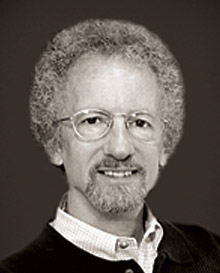 Philip Yancey
楊腓力
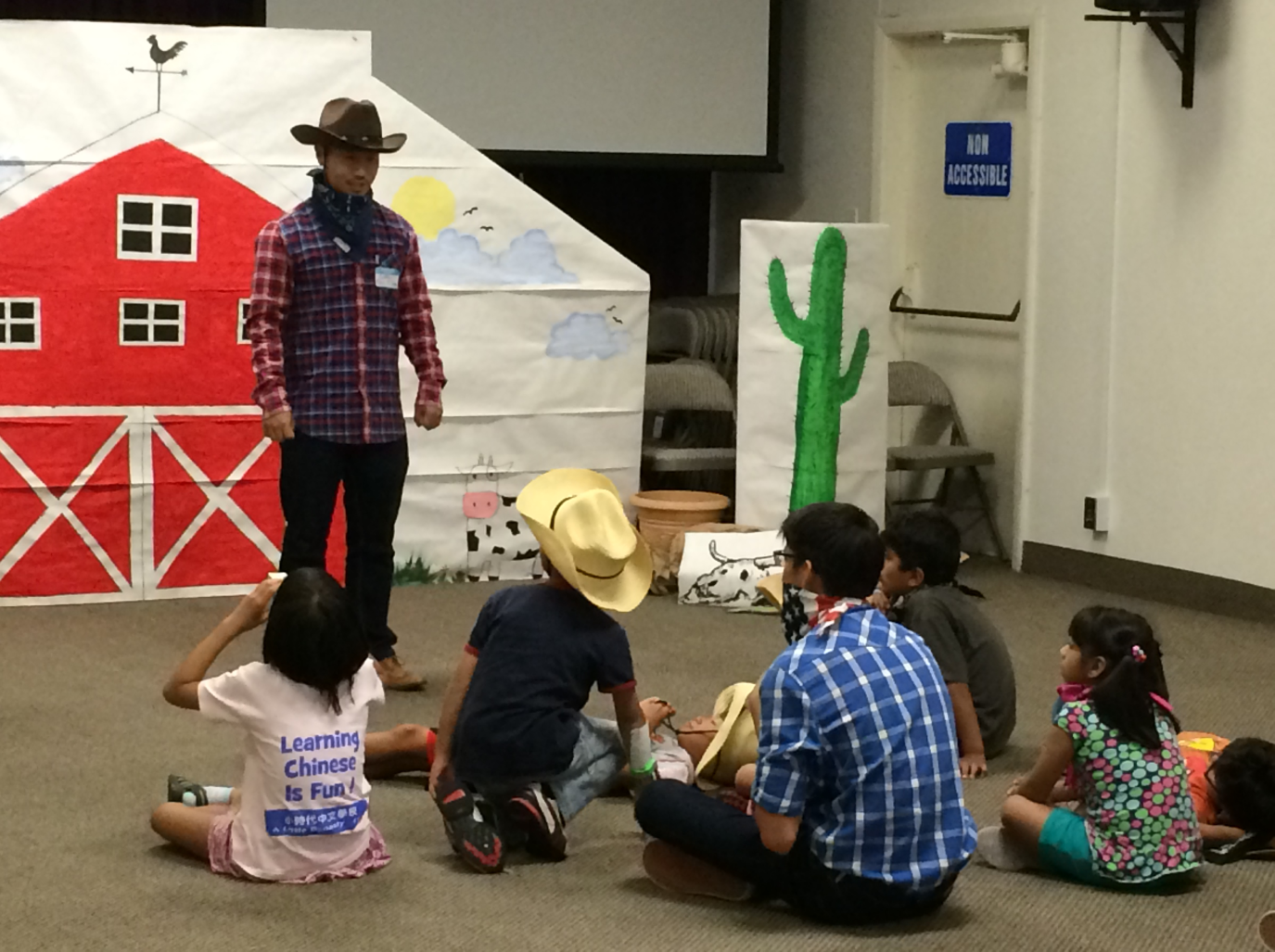 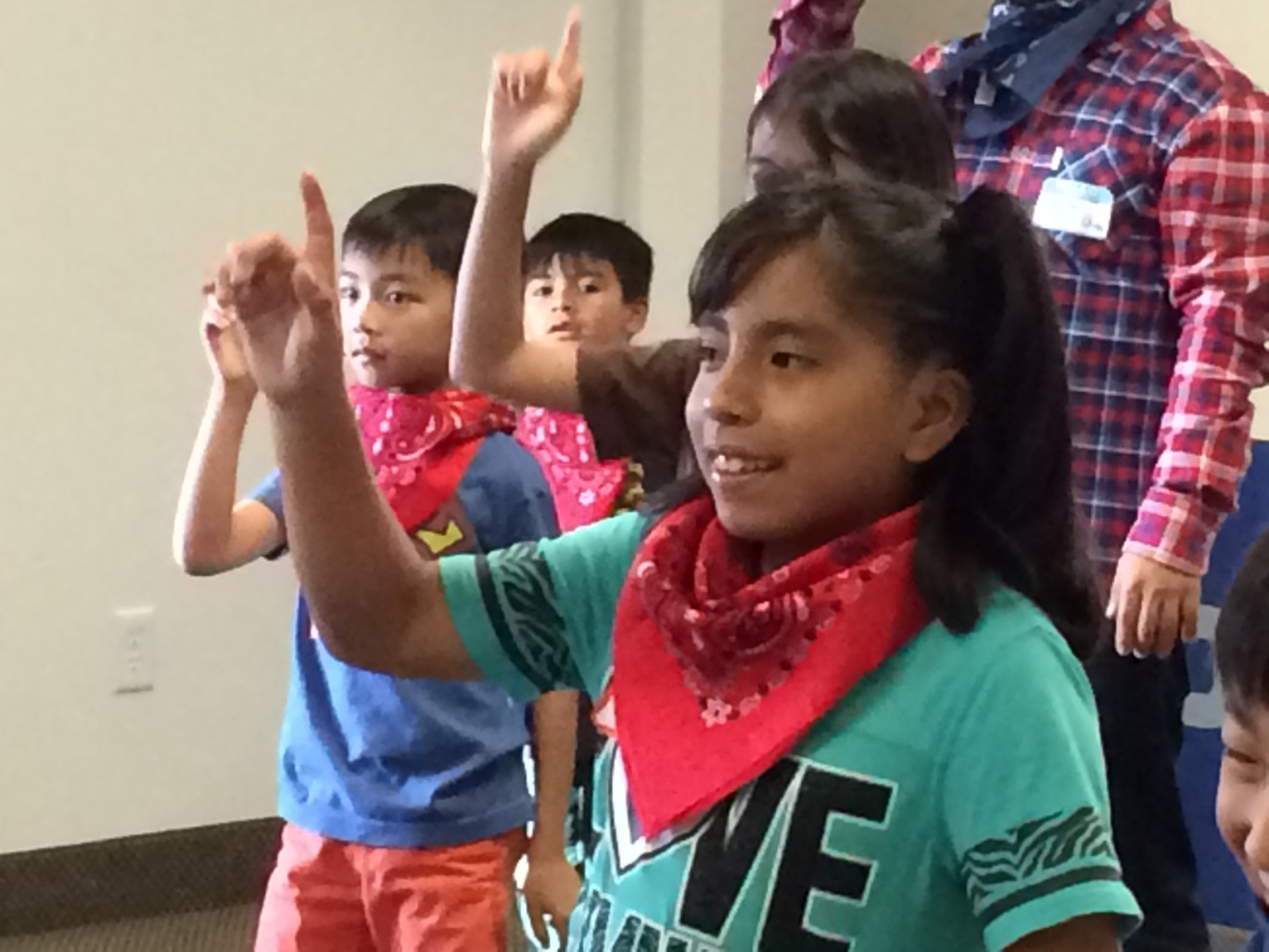 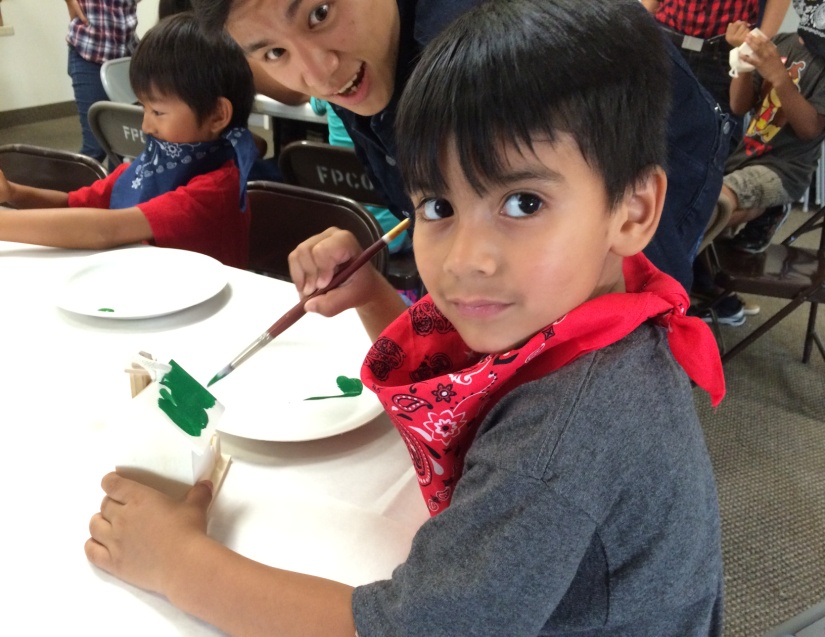 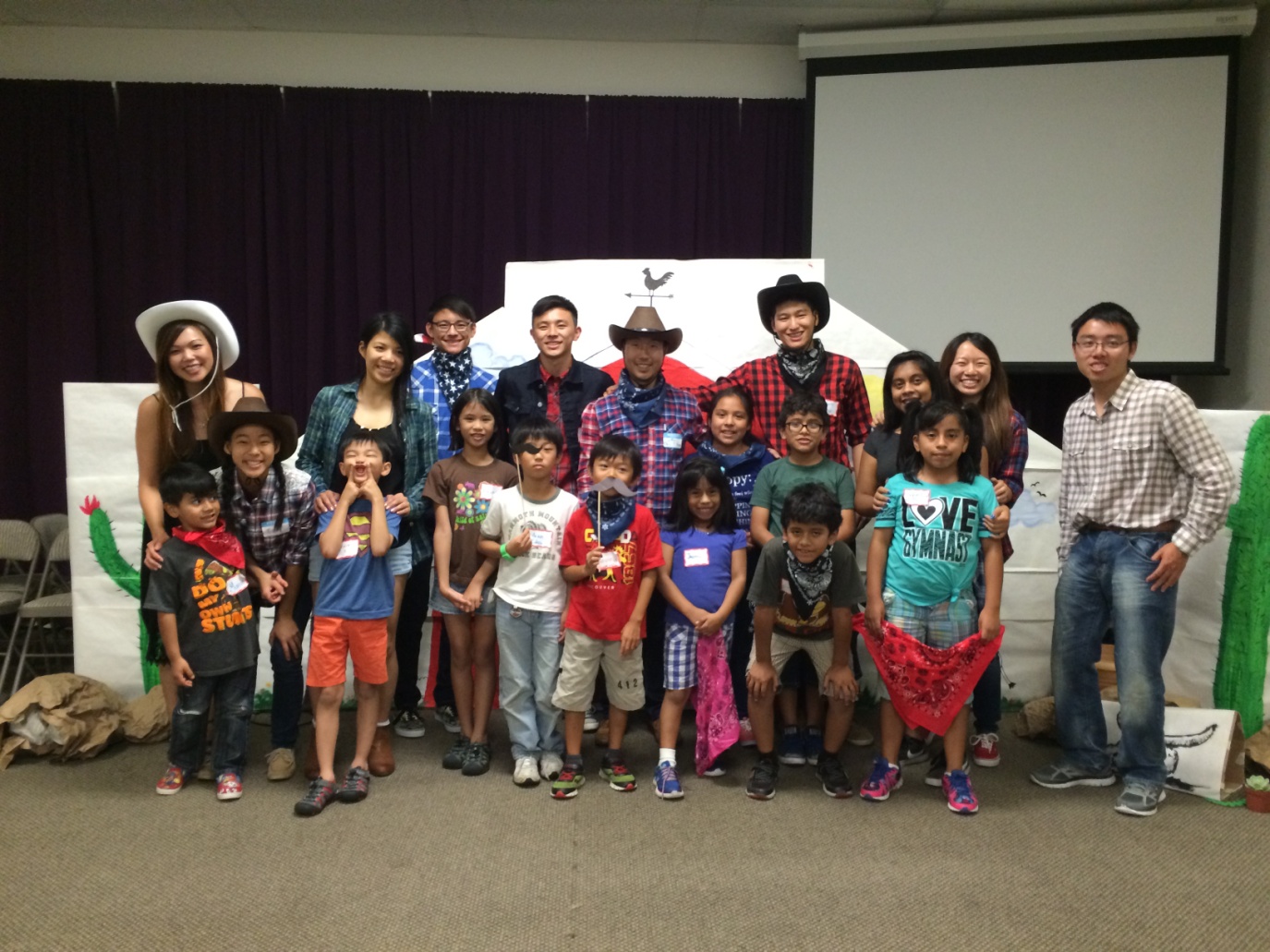